Министерство образования Московской областиРегиональная система повышения квалификацииГАОУ СПО МО «Губернский профессиональный колледж»            Итоговый практико - значимый проектТема: «Формирование экологической культуры у младших дошкольников через опытно-экспериментальную деятельность в условиях ДОУ».
по курсу кафедрального учебного модуля «Взаимодействие взрослого с детьми в процессе организации образовательной деятельности в ДОУ».
                                                            Выполнила : слушатель КПК ,         Гурылина Лариса Викторовна,воспитатель
МДОУ д\с № 50 «Ручеек», г . Серпухов.
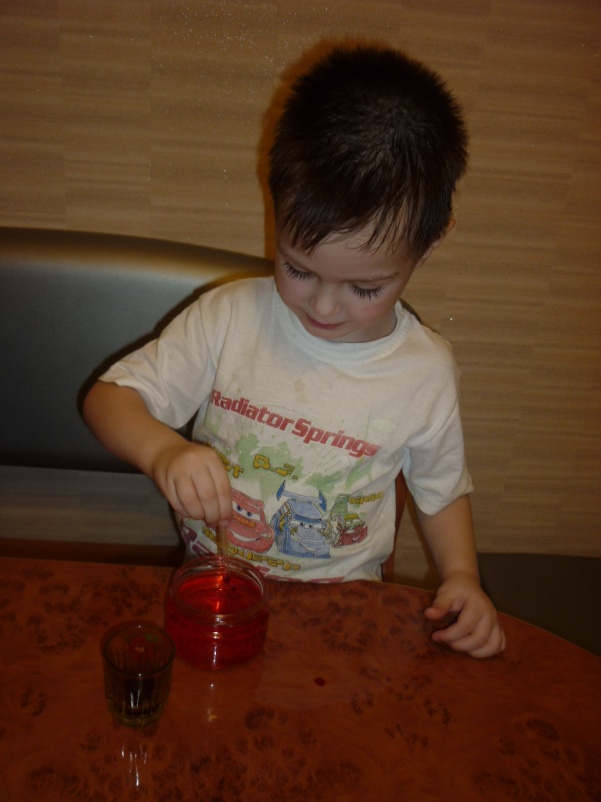 Научный руководитель:
  к. п. н. Крылова О. Ю.
                                                                                      Серпухов ,2014 г.